HUMAN RIGHTS IN LITERATURE
The Constitution of the Italian Republic 
The Universal Declaration of Human Rights UDHR
Art. 3 The Constitution of the  Italian Republic  “All citizens have equal social dignity and are equal before the law, without distinction as to sex, race, language, religion, political opinions, or personal or social condition. It is the duty of the Republic to remove those obstacles of an economic and social nature that, by in fact limiting the freedom and equality of citizens, impede the full development of the human person and the effective participation of all workers in the political, economic and social organisation of the country”.
Art.  … 

Literary texts
-  J. Winterson, FranKissStein, 2019
- S. Rooney, Normal People, 2018
J. Joyce, Eveline, in Dubliners 1914
R. Browning, My Last Duchess, 1842
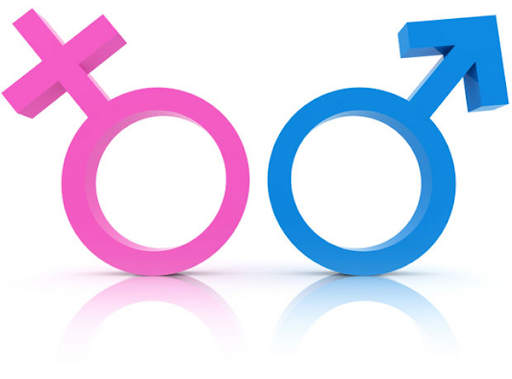 Conclusions
Jeanette Winterson, FRANKISSSTEIN, 2019
Sally Rooney, NORMAL PEOPLE, 2018
James Joyce, EVELINE from DUBLINERS 1914
Robert Browning, MY LAST DUCHESS,1842
HUMAN RIGHTS IN LITERATURE
Conclusions: